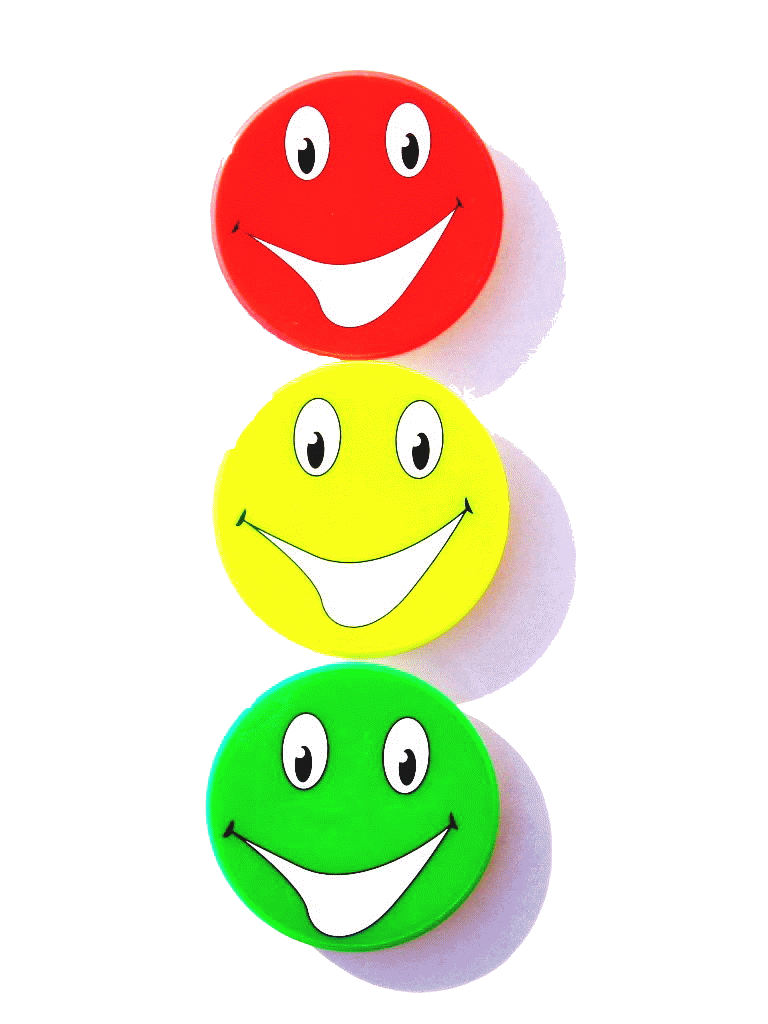 Акция «Засветись! Стань заметнее!» Цель: напомнить родителям и обучить детей основам безопасности на дорогах города в темное время суток.
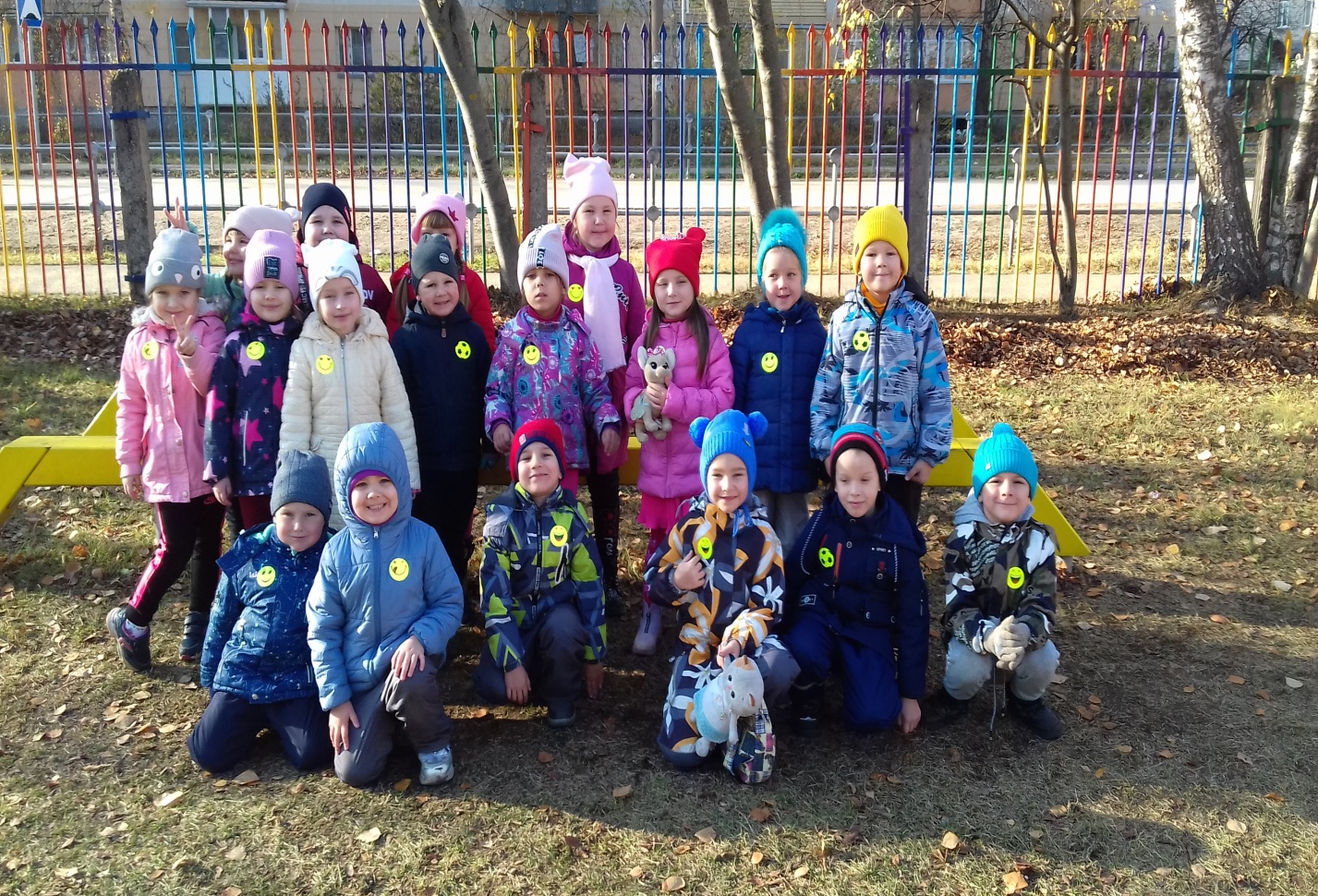 В октябре 2020 года в нашем МАДОУ ЦРР № 7 прошла  информационно - пропагандистская акция « Засветись, стань заметнее». С детьми была проведена беседа на тему « Что такое  фликер, зачем ты мне?» Всем ребятам был прикреплен фликер на верхнюю одежду. С помощью родителей были изготовлены костюмы и мы приняли участие в смотре – конкурсе «Засветись волшебным светом»В родительских уголках размещена информация на данную тему.
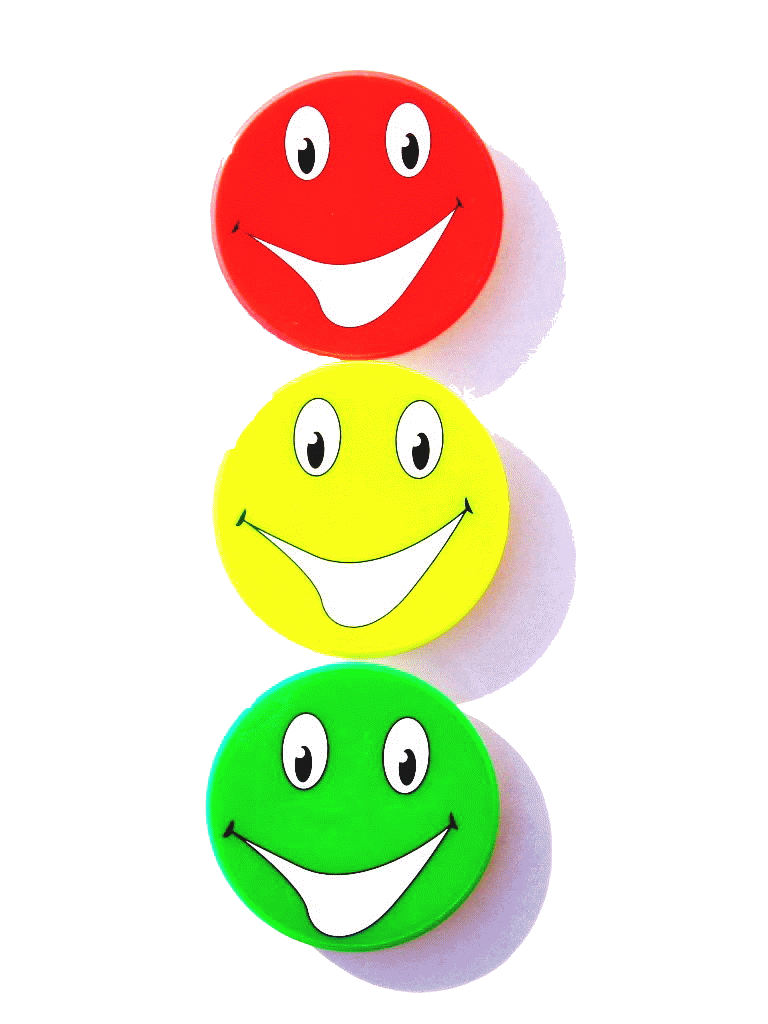 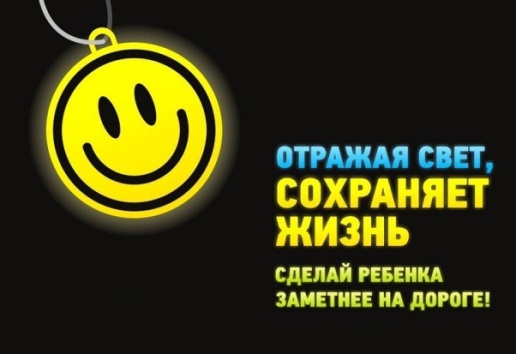 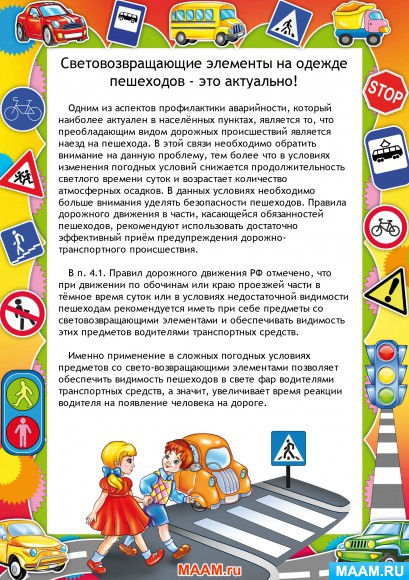 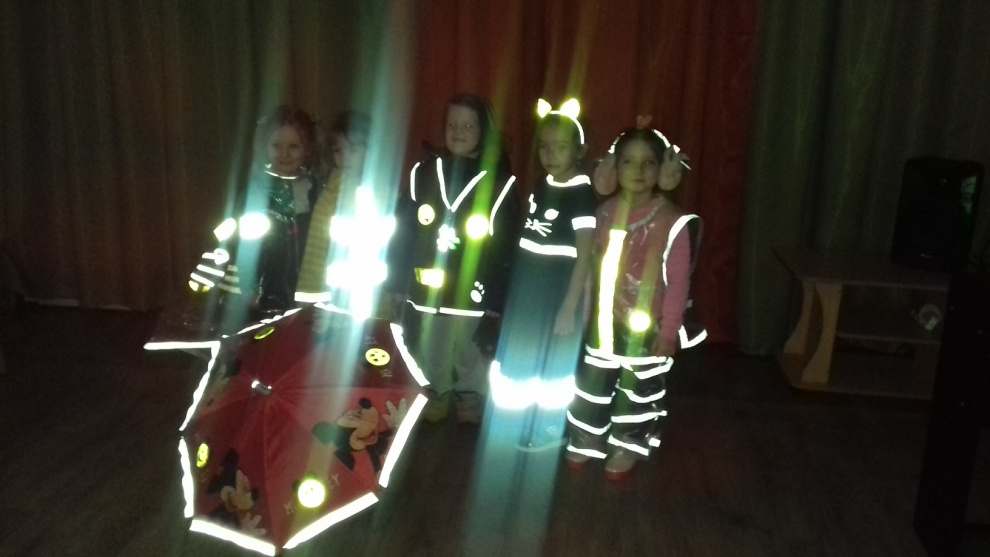